Wijkaanpak Huiswaard
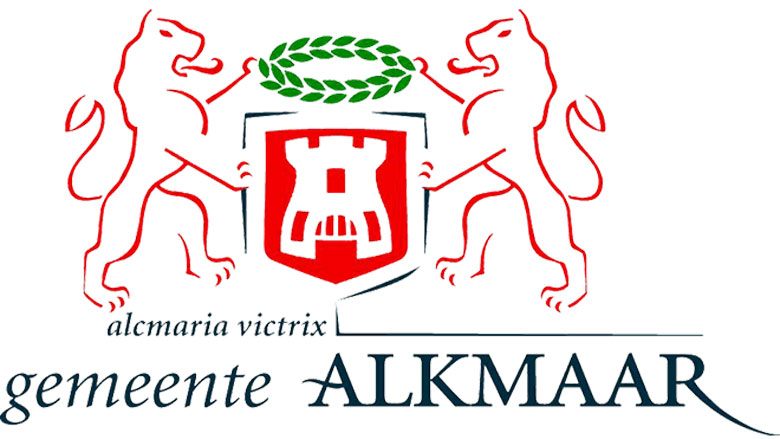 Rob Kramer & Bas Romijn
Inhoudsopgave
Introductie
De wijkaanpak en referentiewoningen
Waarom verduurzamen?
Waar te beginnen en wat levert het op?
Isoleren
Ventileren
Elektriciteit
Verwarmen en koelen
Isolatie-actie
Subsidies en regelingen
Afsluiting
Inhoudsopgave
[Speaker Notes: Na de pauze studenten die hun visie over deze wijk met oplossingen.]
Duurzaam Bouwloket
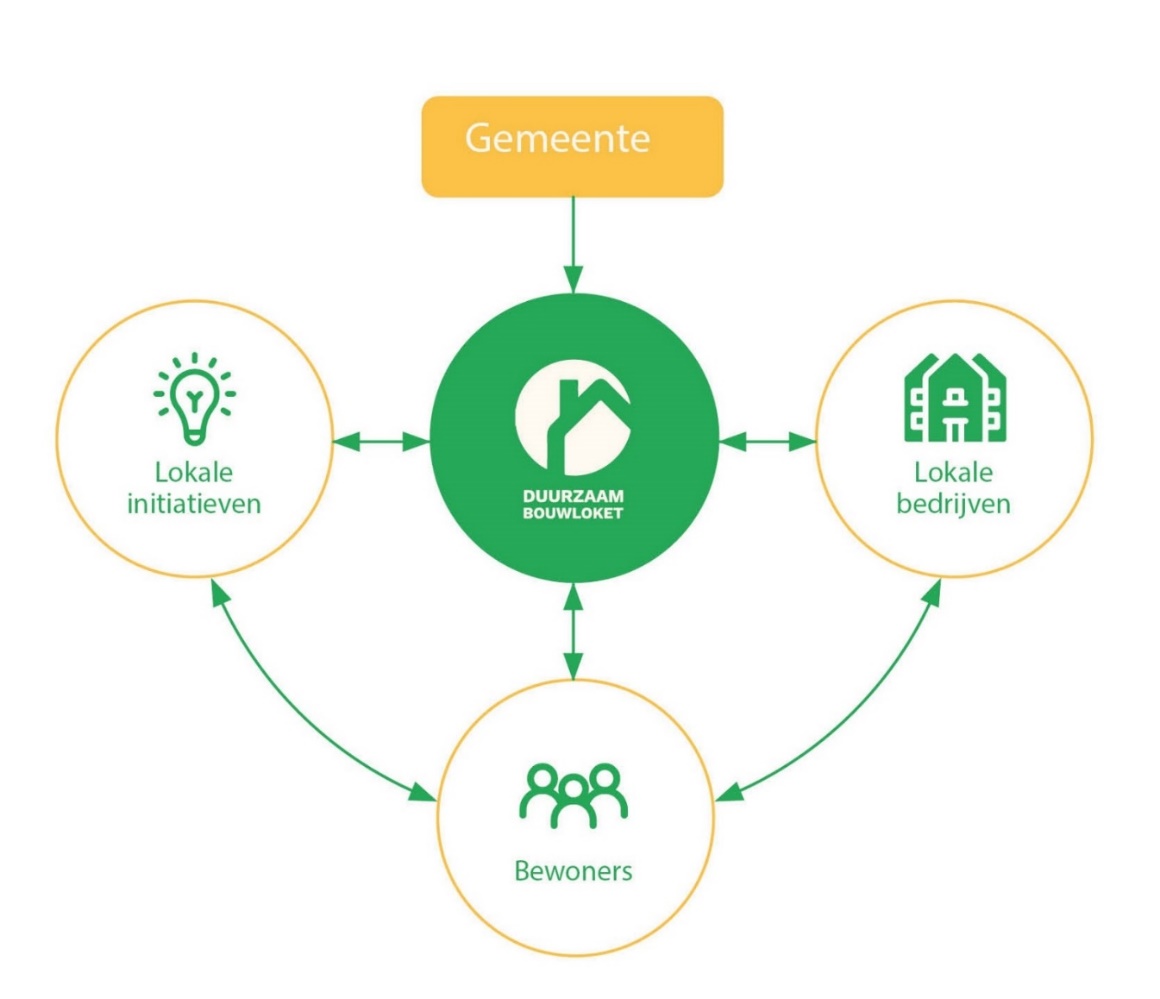 Gemeentelijk Energieloket
Gratis en onafhankelijk advies
Energiebesparende maatregelen
Subsidies en financieringen
Lokale acties en initiatieven
Uitvoerende bedrijven
Introductie
Geselecteerde woningtypen
Tussenwoning
Hoekwoning
Introductie wijkaanpak
[Speaker Notes: Benoem labels]
De wijkinventarisatie
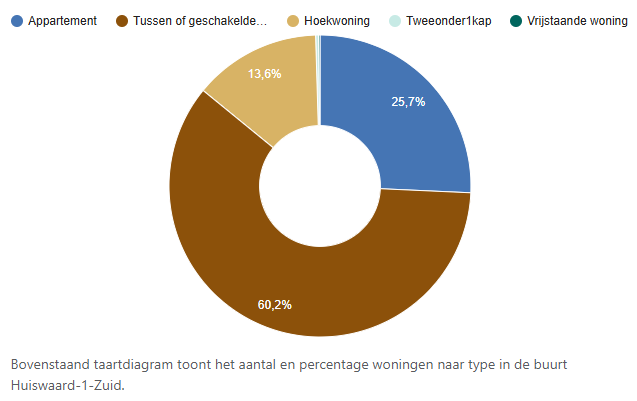 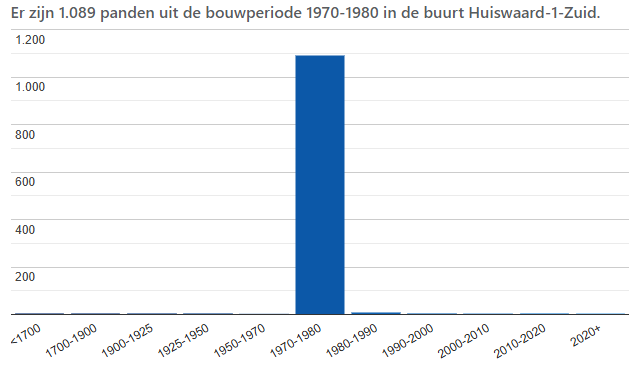 Bron: www.allecijfers.nl
[Speaker Notes: Energielabels 52 % c label en de hoekhuizen D]
Rapporten referentie woningen
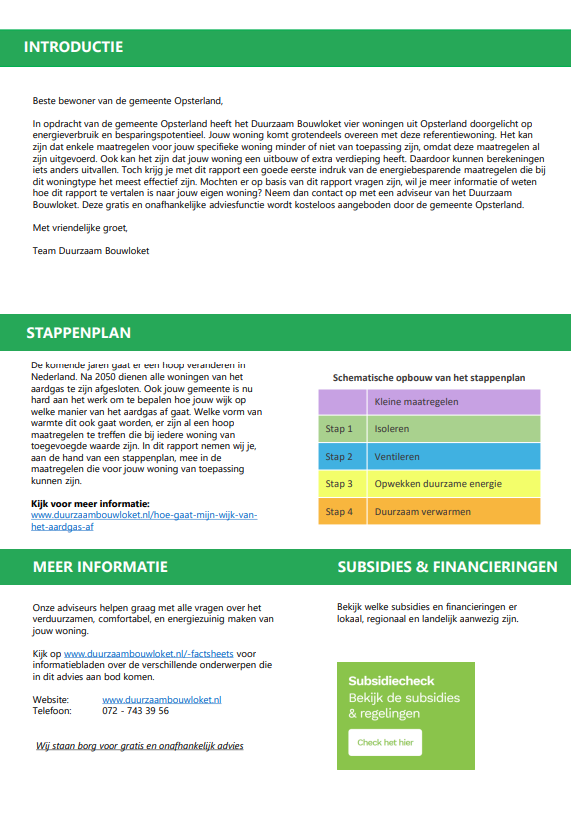 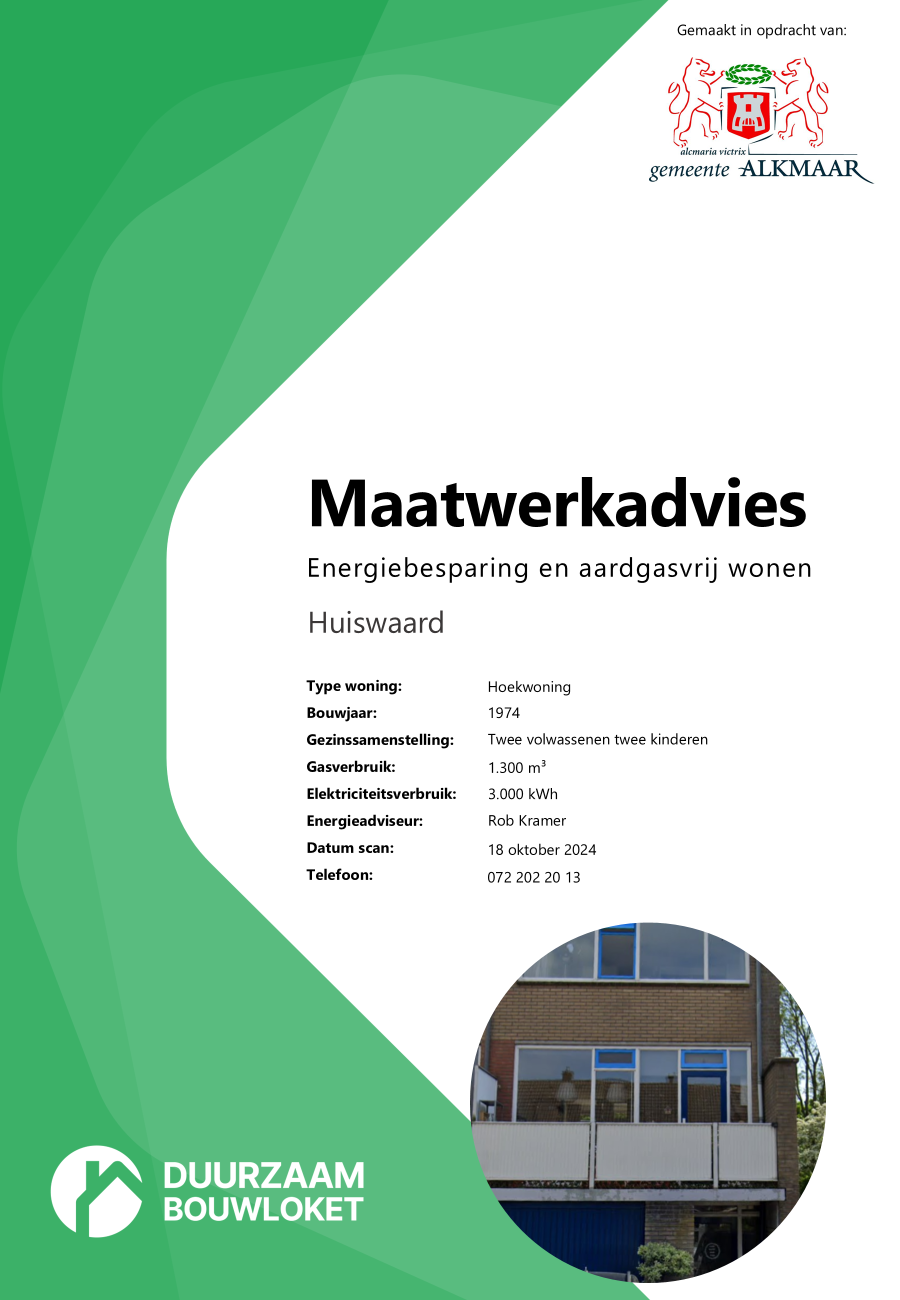 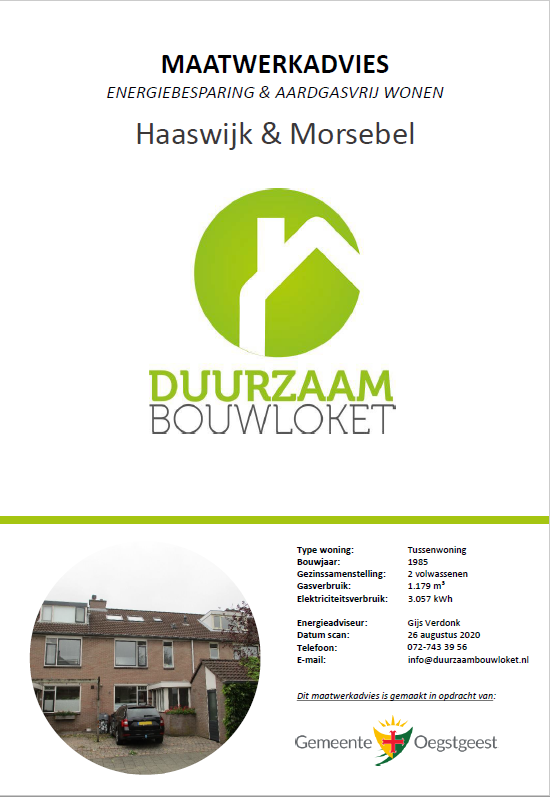 Introductie wijkaanpak
[Speaker Notes: Dit rapport voor gemaakt]
Ieder zo zijn motivatie
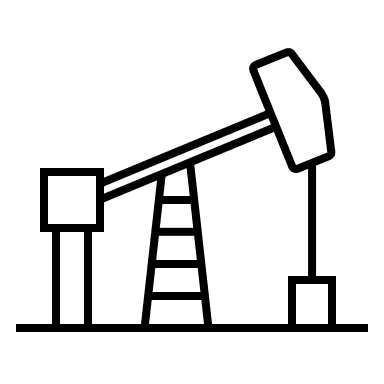 Afhankelijk fossiele brandstoffen
Waarom verduurzamen?
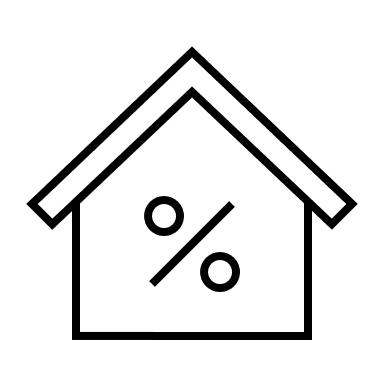 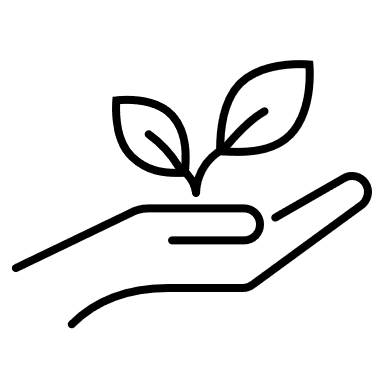 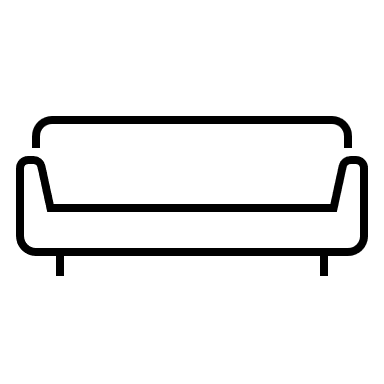 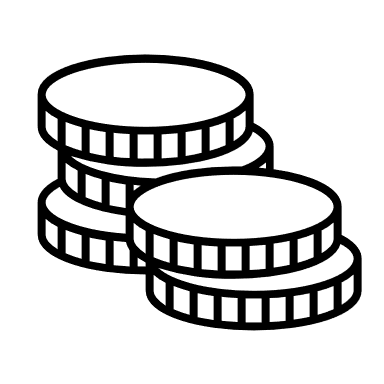 Woningwaarde
Milieu
Comfort
Lagere energierekening
Stapsgewijs naar aardgasvrij
Waarom verduurzamen?
Bouwjaren en isolatie
Referentie woning
Introductie wijkaanpak
Warmteverlies doorsnee woning
Isoleren
Welke vormen van isolatie?
Isoleren
Soorten gevelisolatie
Isoleren
[Speaker Notes: Buitengevel isolatie vooral voor na de pauze.]
Soorten gevelisolatie
Isoleren
Verschillende situaties
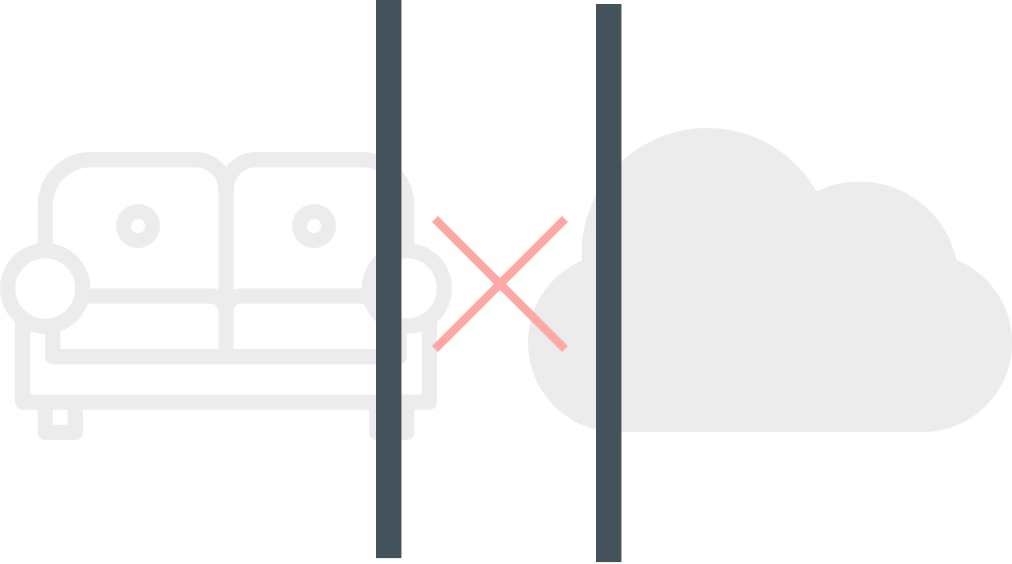 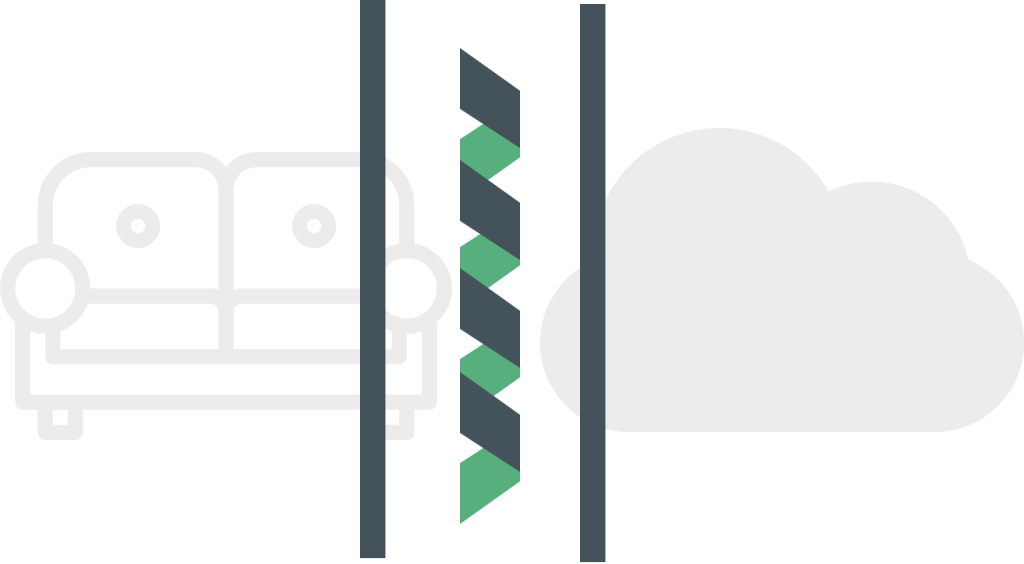 Isoleren
Wat is een spouwmuur?
Isoleren
Hoe isoleren we een spouwmuur?
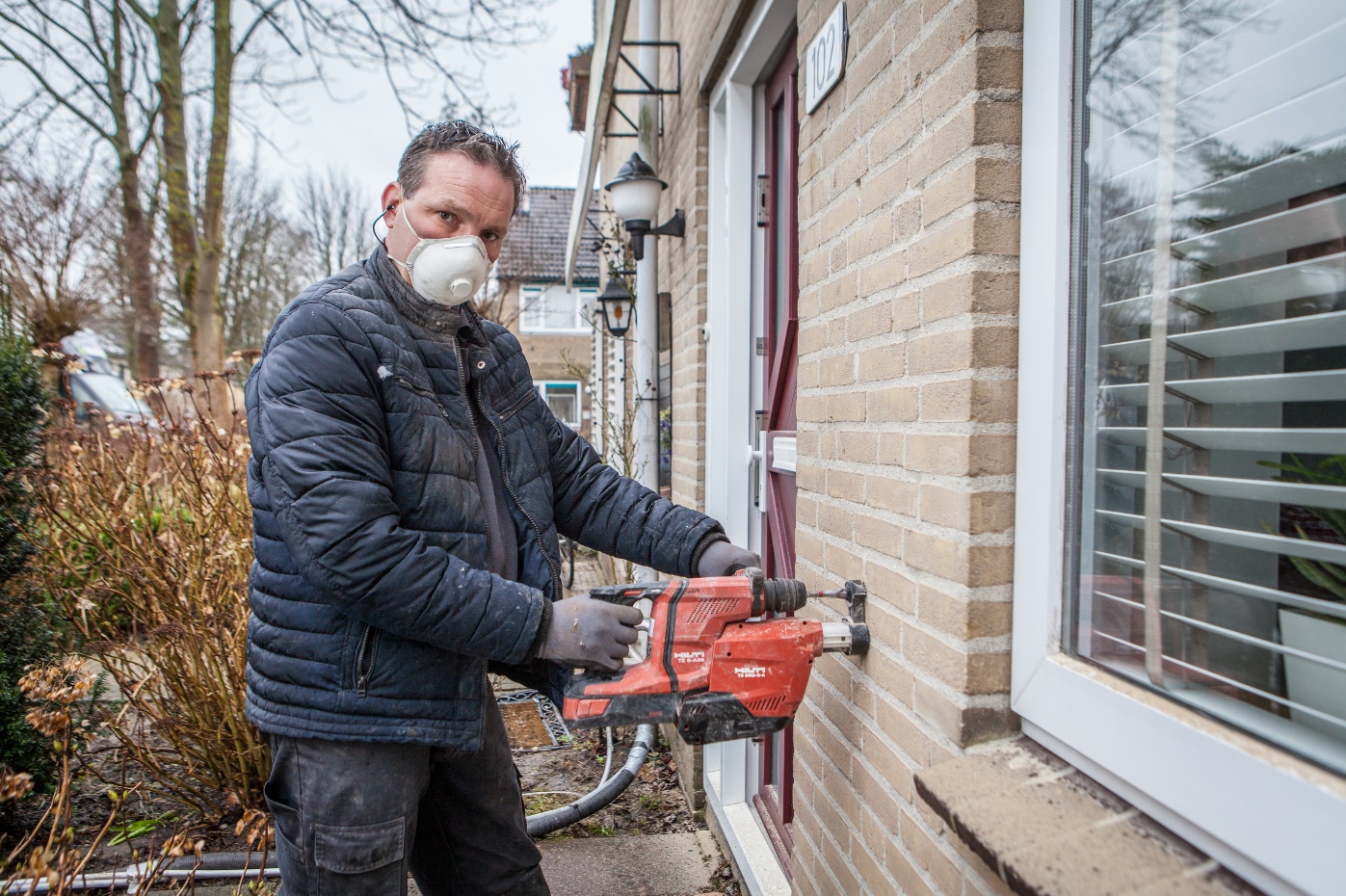 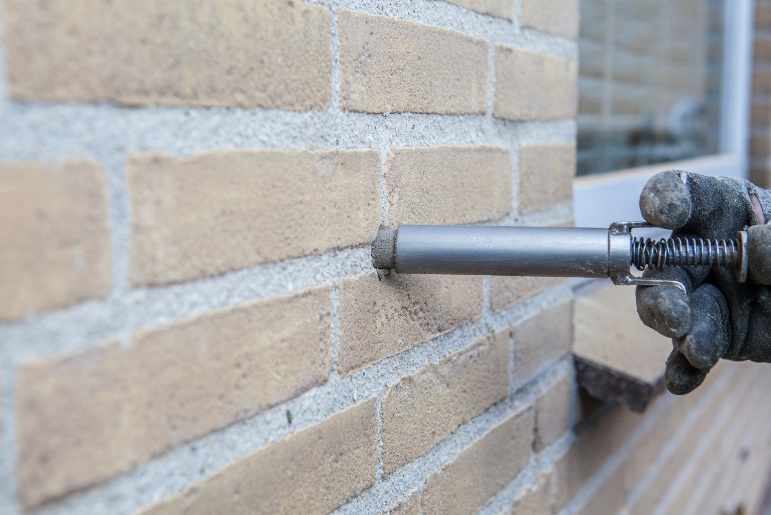 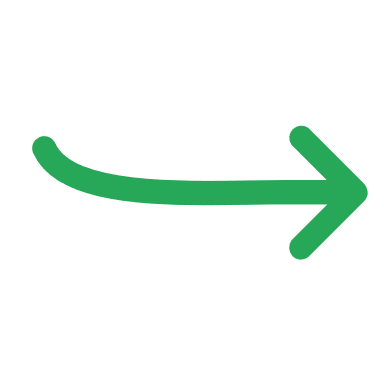 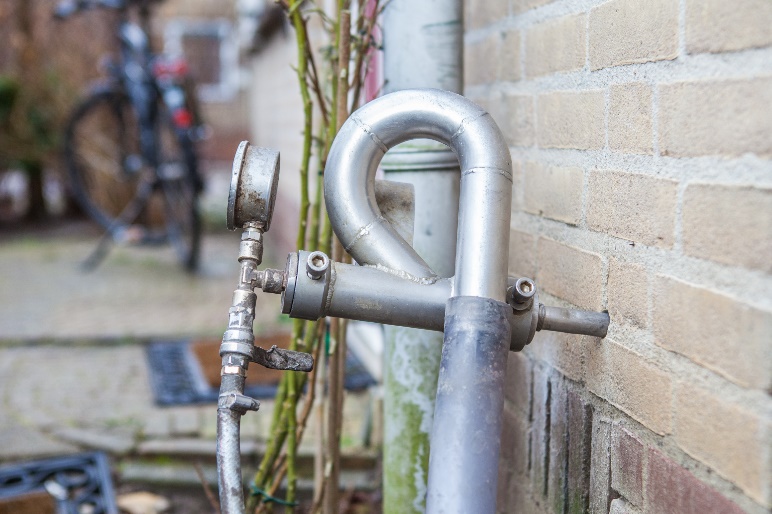 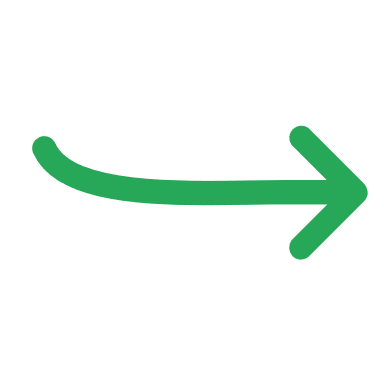 Isoleren
Controleren van de spouw
Isoleren
Materialen
Isoleren
Rekenvoorbeeld spouwmuurisolatie
Hoekwoning
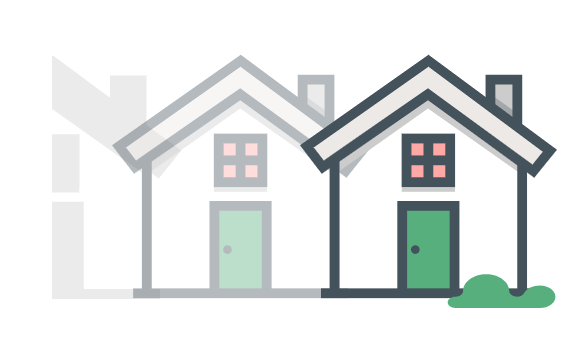 Bouwjaar woning 1970
Geveloppervlak van 100 m²
* ISDE; Berekening op basis van twee uitgevoerde maatregelen
Isoleren
Soorten vloer- en bodemisolatie
Bron: Milieucentraal, Eneriso & NIB Leek
Isoleren
Verschillende situaties
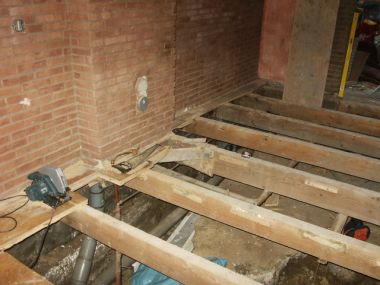 Bron: WarmerHuis
Isoleren
Wat doet bodemisolatie?
Isoleren
Materialen bodemisolatie
Isoleren
Bron: Koston Noord & Perfect onderhouden
Materialen vloerisolatie
Bron: Tonzon & Isolatieploeg
Isoleren
[Speaker Notes: Hele begane grondvloer niet gebruikt dan beter verdiepingsvloer isoleren zoals foto 3]
Rekenvoorbeeld vloerisolatie
Tussenwoning
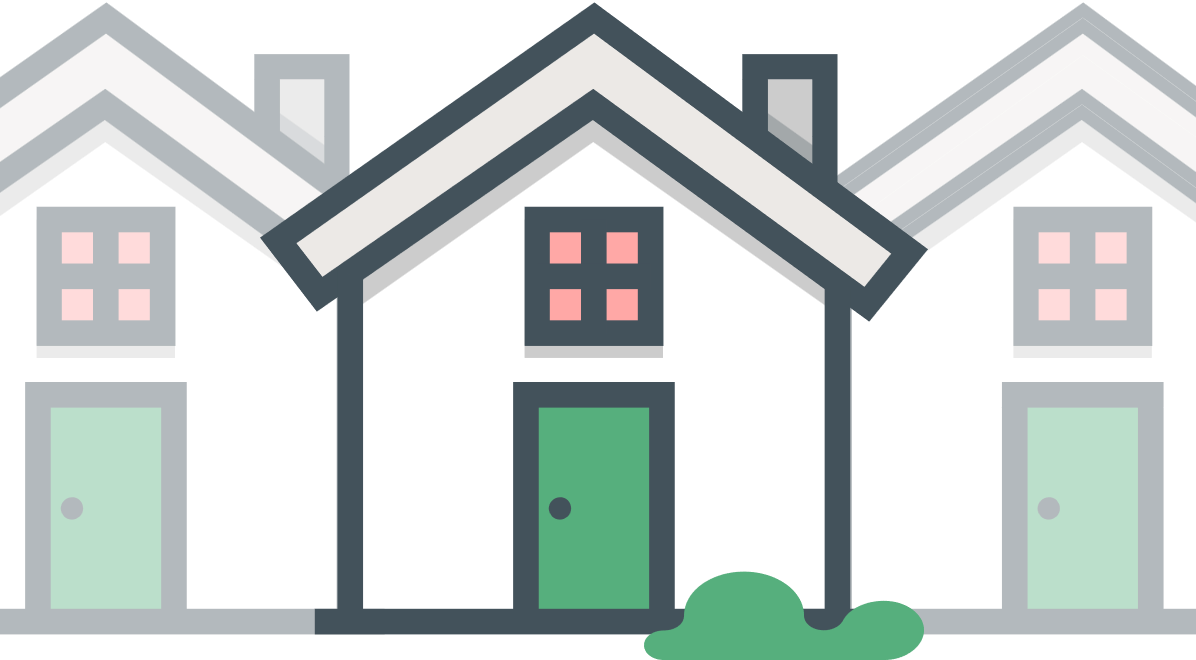 Bouwjaar woning 1980
Vloeroppervlak van 45 m2
* ISDE; Berekening op basis van twee uitgevoerde maatregelen
** I.c.m. vloerverwarming
Isoleren
Soorten dakisolatie
Isoleren
Soorten dakisolatie
Isoleren
Verschillende situaties
Isoleren
Plat dak, waar op letten?
Isoleren
Rekenvoorbeeld plat dakisolatie buitenzijde
Tussenwoning
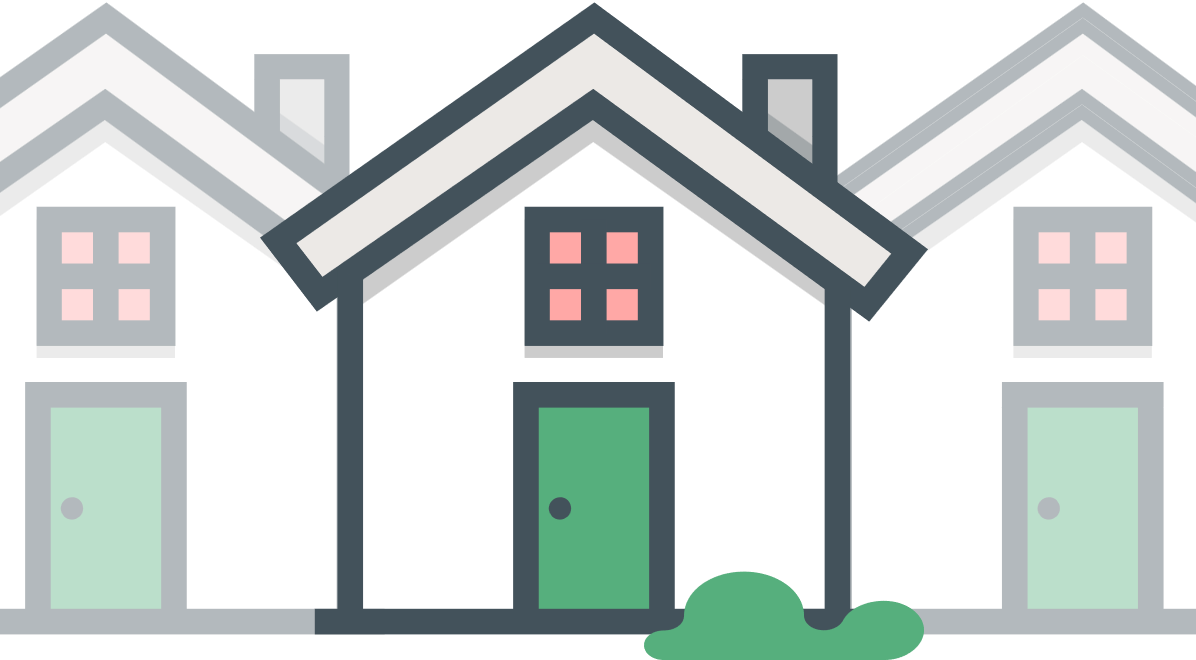 Bouwjaar woning 1976
Dakoppervlak van 60 m²
* ISDE; Berekening op basis van twee uitgevoerde maatregelen
Isoleren
Verschillende situaties
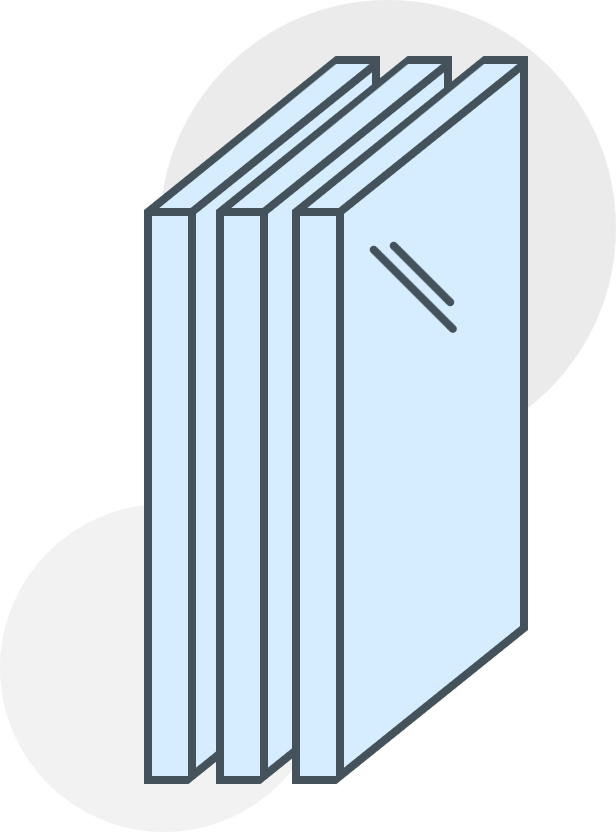 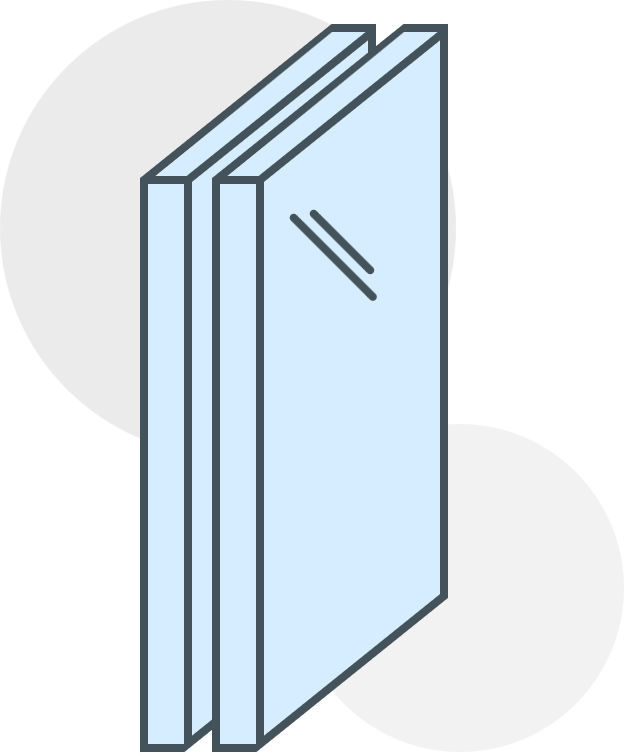 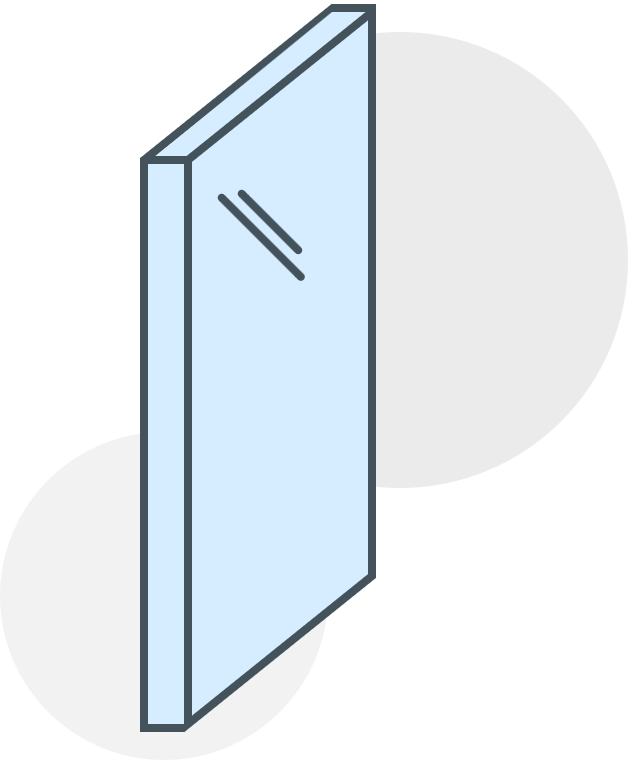 Isoleren
Soorten beglazing
Dauwpunt
Vervangen
15°C
Vervangen
Isoleren
Beglazing controleren
Isoleren
Rekenvoorbeeld glas
Hoekwoning
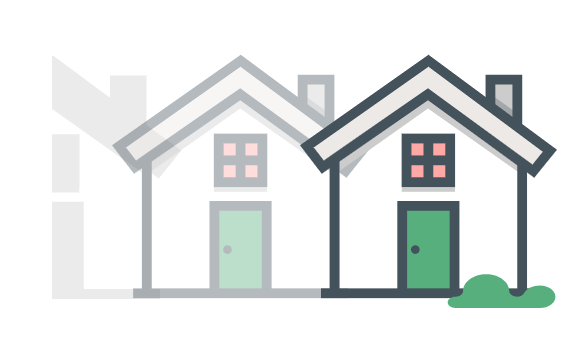 Bouwjaar woning 1969
Glasoppervlak van 14 m² op de begane grond
* ISDE; Berekening op basis van twee uitgevoerde maatregelen
Isoleren
Waarom is ventilatie belangrijk bij isoleren?
50% woningen onvoldoende geventileerd
10.800L lucht in per dag
20 uur per dag binnen
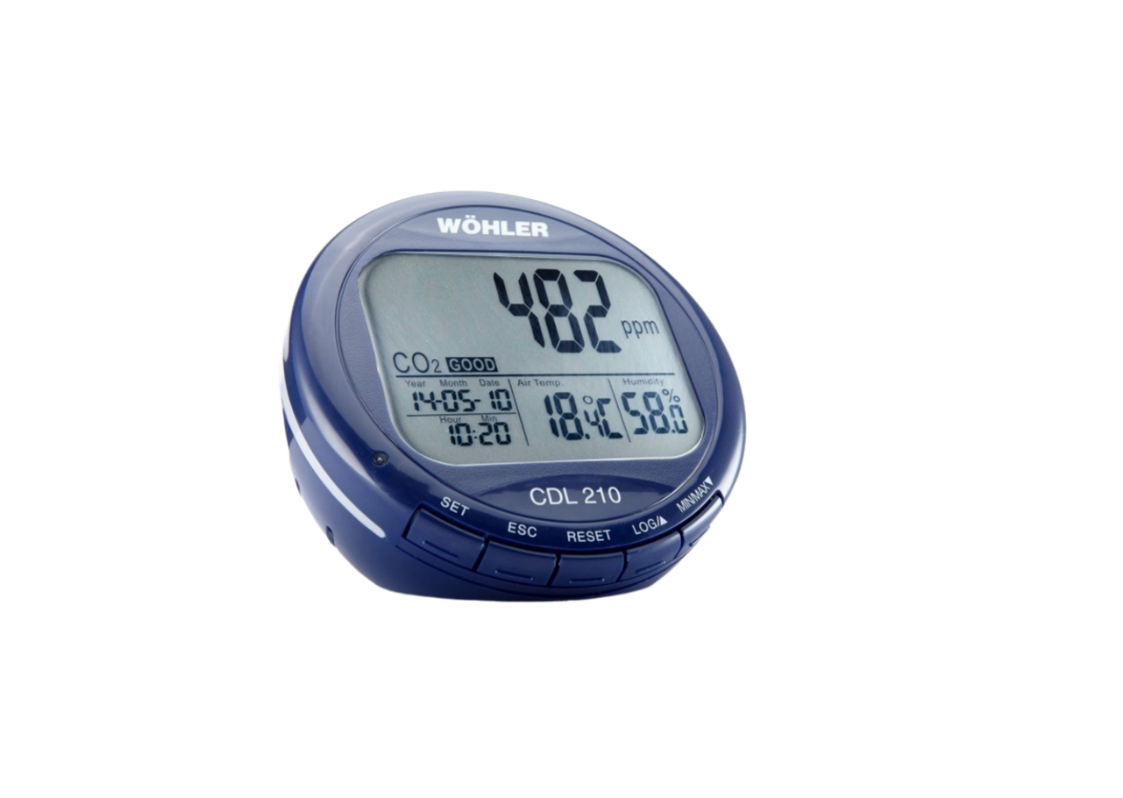 Ventileren
[Speaker Notes: Ventilatie is wel echt een belangrijk onderwerp aangezien er standaard geen ventilatie systeem aanwezig is. Waarden co2 waren hoog.
.]
Natuurlijke ventilatie
Handmatige sturing
Weersafhankelijk
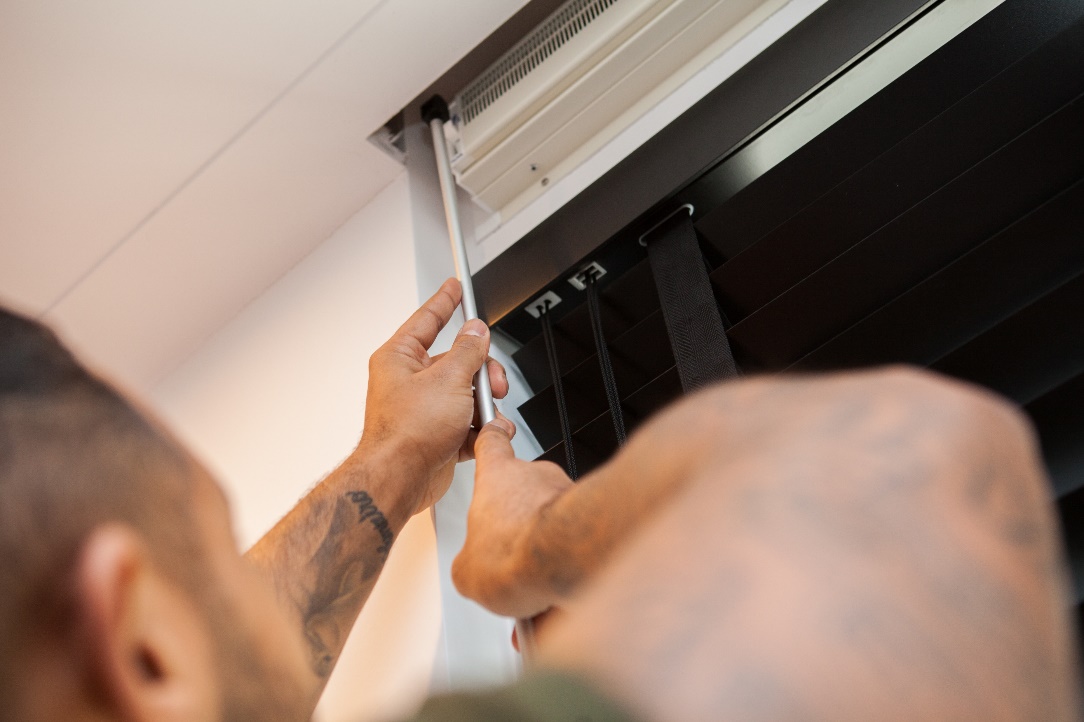 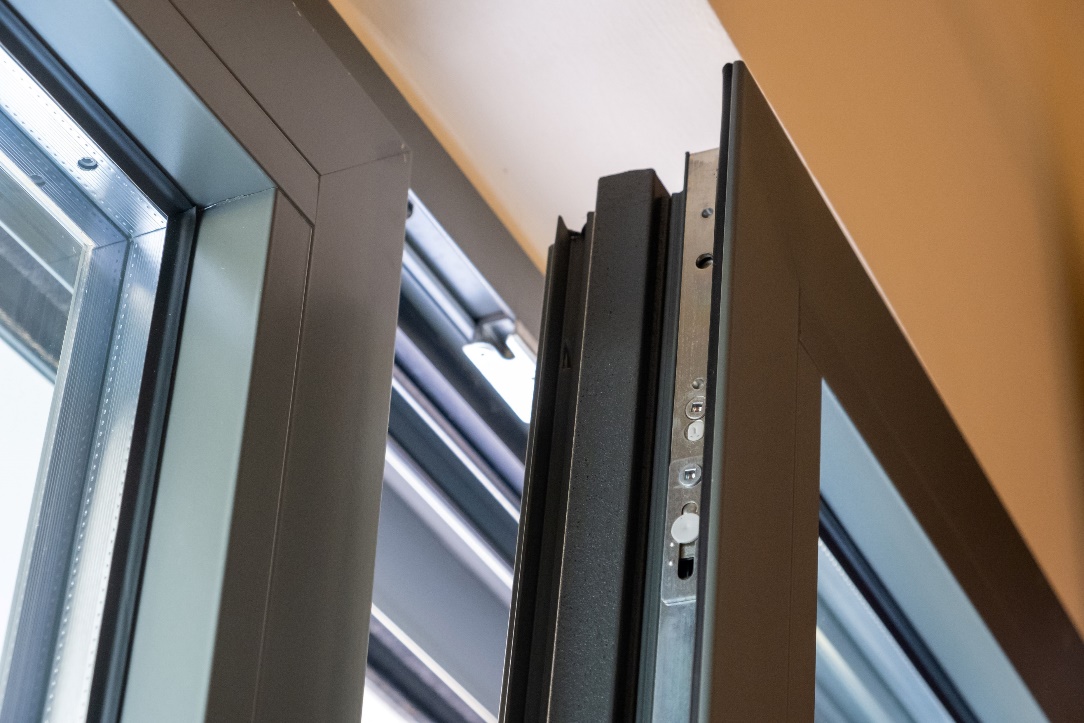 Ventileren
Mechanische afzuiging
Ventileren
Balansventilatie
Gereguleerde toe- en afvoer
Warmteterugwinning
Fijnstoffiltering
Centraal en decentraal
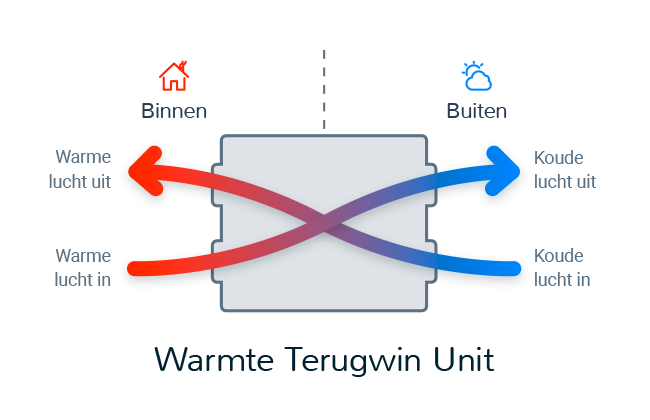 0 graden
18/19 graden
20 graden
1/2 graden
Ventileren
Decentrale balansventilatie
Gereguleerde toe- en afvoer
Warmteterugwinning
Fijnstoffiltering
Via lokale doorvoer
Voor bijv. woonkamer
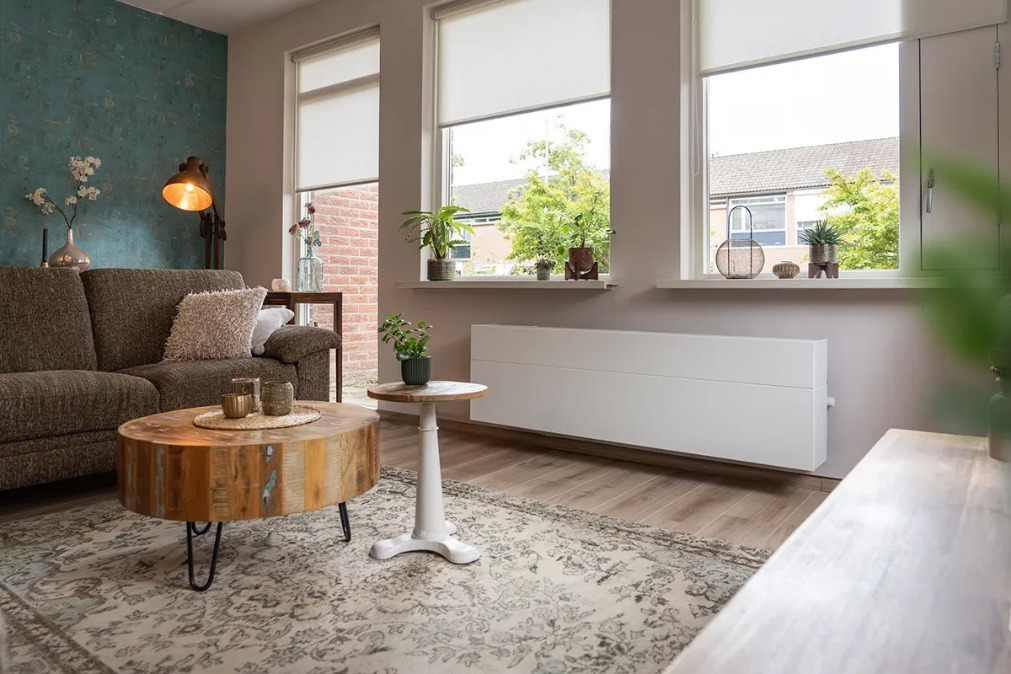 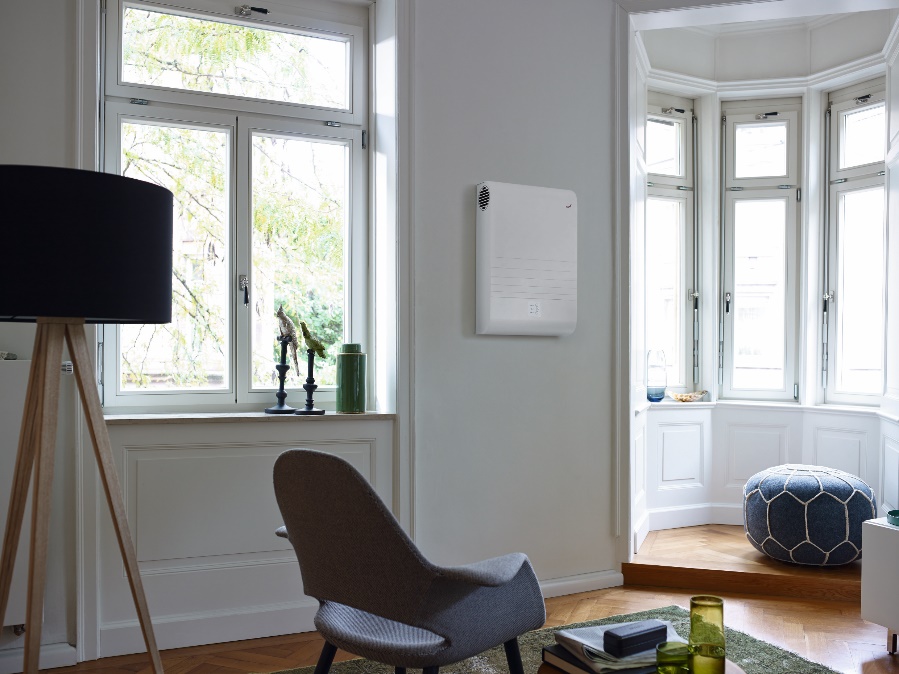 Ventileren
Zonnepanelen
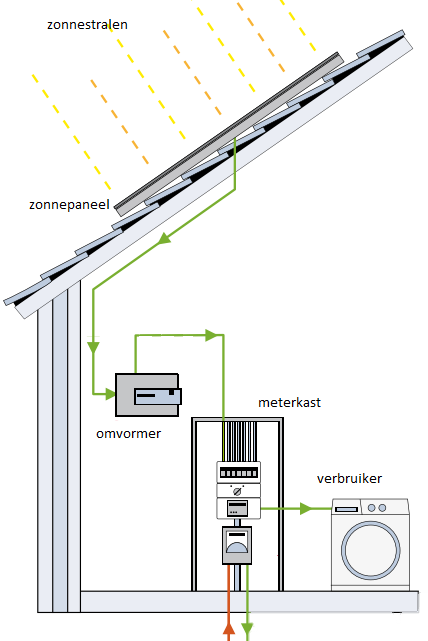 Omvormer
Kabelroute
Een derde van de energierekening is stroom
Elektriciteit
[Speaker Notes: Oost west in-plaats van zuid, dak isso en bitumen vervangen.]
Rekenvoorbeeld zonnepanelen
Tussenwoning
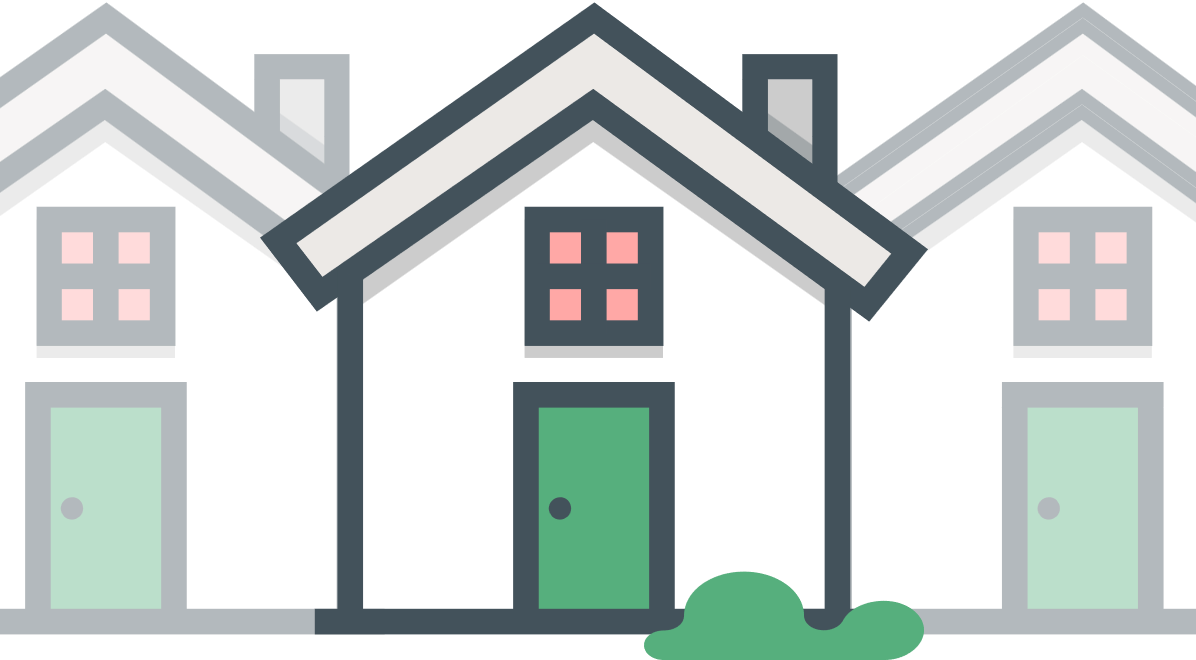 3.500 kWh stroomverbruik
10 panelen 3.800 Wp
Elektriciteit
Verwarmen, collectief of individueel?
Verwarmen en koelen
Isolatie-actie
Kwaliteitsproducten

Certificering Insula of SKG IKOB

Brancheorganisatie VENIN

Opvolging en doorlooptijd

Binnen 10 werkdagen contact
Binnen 6 weken een afspraak
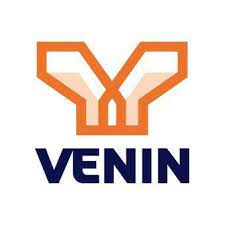 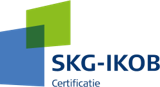 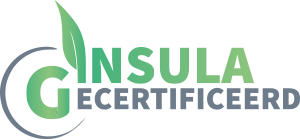 Isolatie-actie
Aanbod: Isolatieactie gemeente Alkmaar
Voordelen: 
 Goede prijs-kwaliteitverhouding
 Gratis en onafhankelijk advies
 Alleen gecertificeerde bedrijven
Maatregelen en materialen

Beschikbaar in deze inkoopactie:
Schuine dakisolatie binnenzijde
Isolatieglas
Vloer- en bodemisolatie
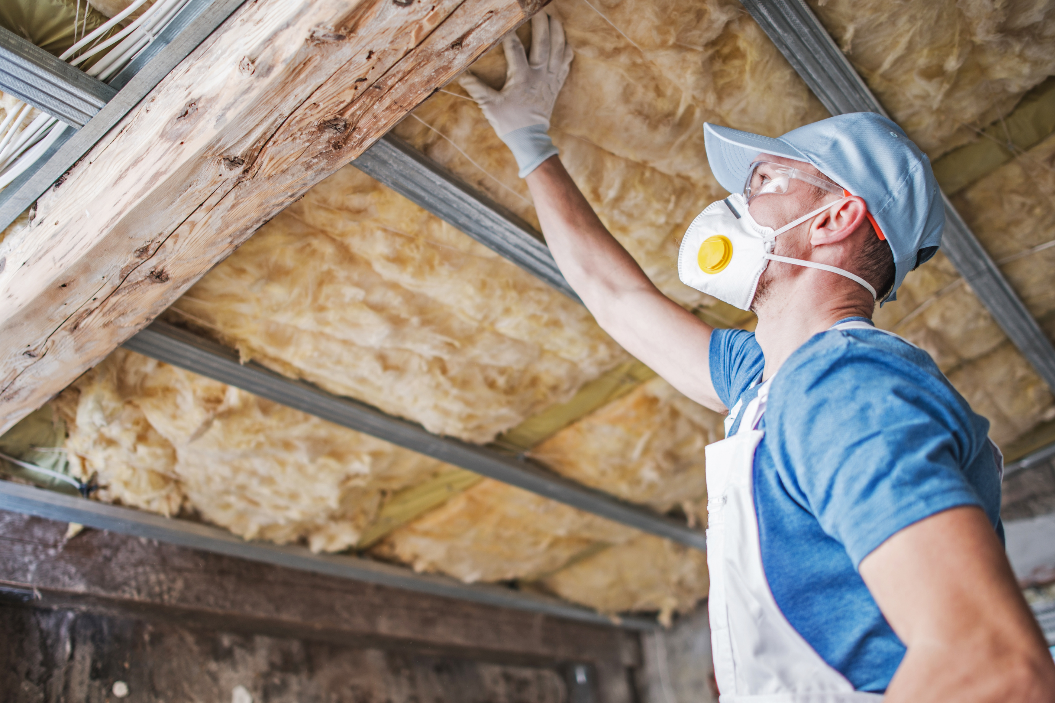 Aanbod
Isolatieactie vloer of bodem gemeente Alkmaar
Je woont in een slecht geïsoleerde koopwoning Dit betekent dat de woning een Energielabel D, E, F, G of vergelijkbaar heeft,
 De woning maximale WOZ waarde tot €429.300,- heeft (gemeten op 1 januari 2022),
 Het is inkomensafhankelijk
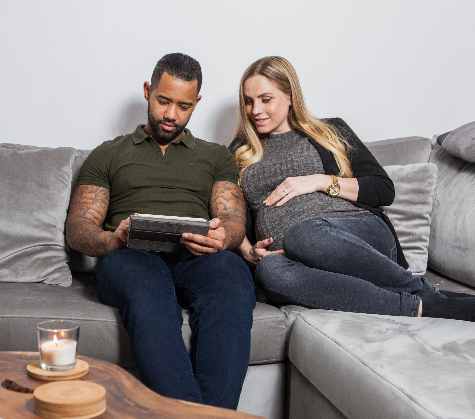 Nip
[Speaker Notes: Extra subsidie en waarschijnlijk heeft de doelgroep daar al een brief over gehad.]
Investeringssubsidie duurzame energie (ISDE)
Achteraf aanvragen
Factuur met meldcode
Foto van de werkzaamheden
Aanvragen bij de RVO
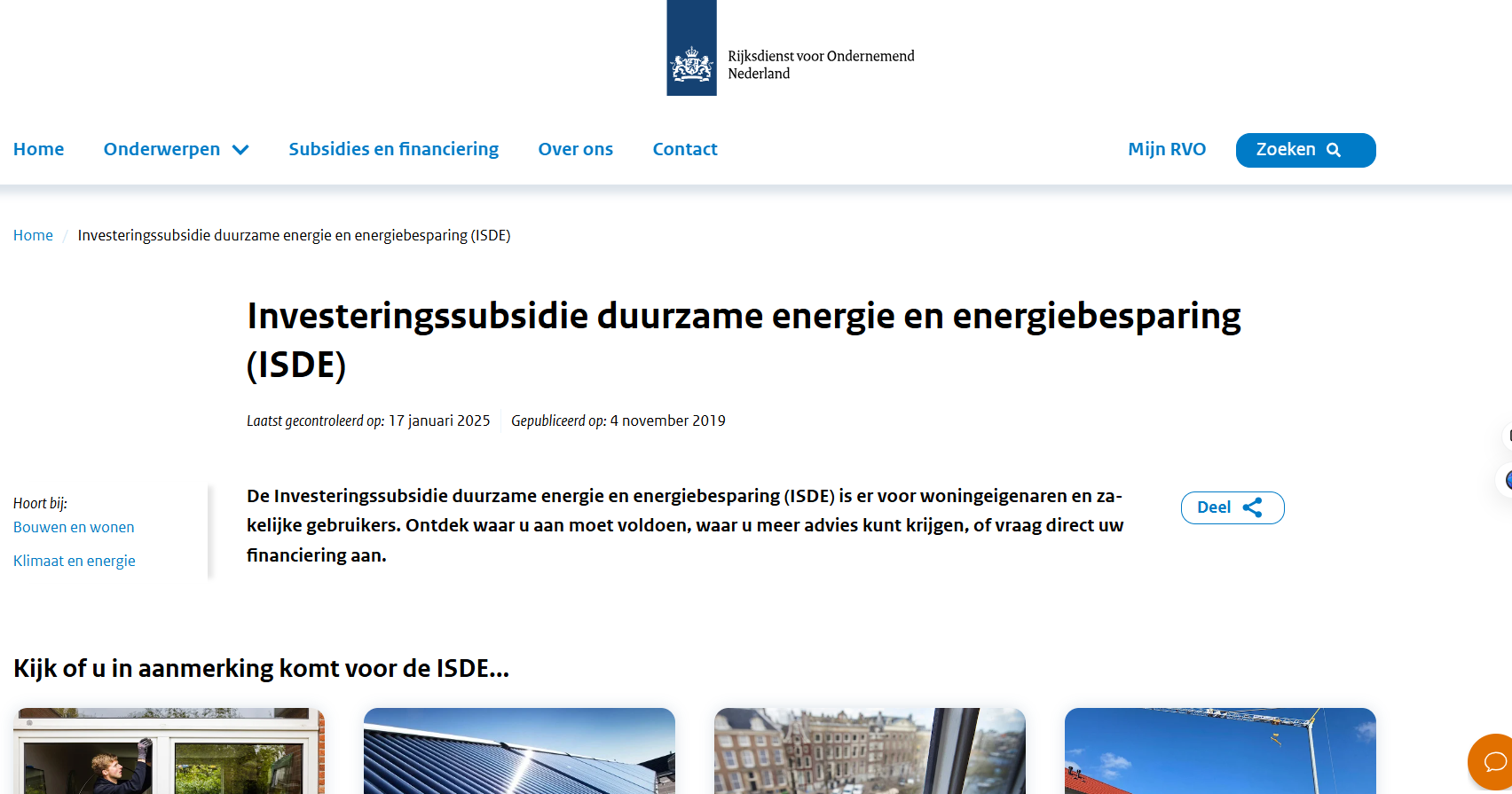 Subsidies en financieringen
Energiebespaarlening
Je kan minimaal € 1.000 en maximaal € 28.000 lenen.
Geen bovengrens leeftijd: aanvragen ook mogelijk voor 75+'ers.
Ook leenmogelijkheden voor eigenaar-bewoners met beperkte leenruimte.
Rente van 0% voor eigenaar-bewoners met verzamelinkomen minder dan € 60.000.
Actuele rentetarieven op de website van het Nationaal Warmtefonds.
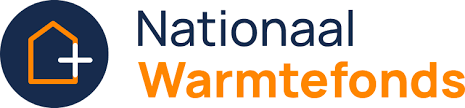 Subsidies en financieringen
Vragen